Ресурсы для профессионального вдохновения
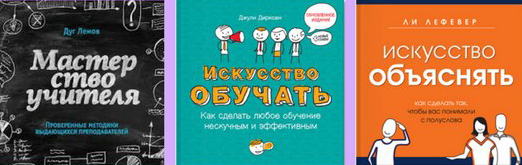 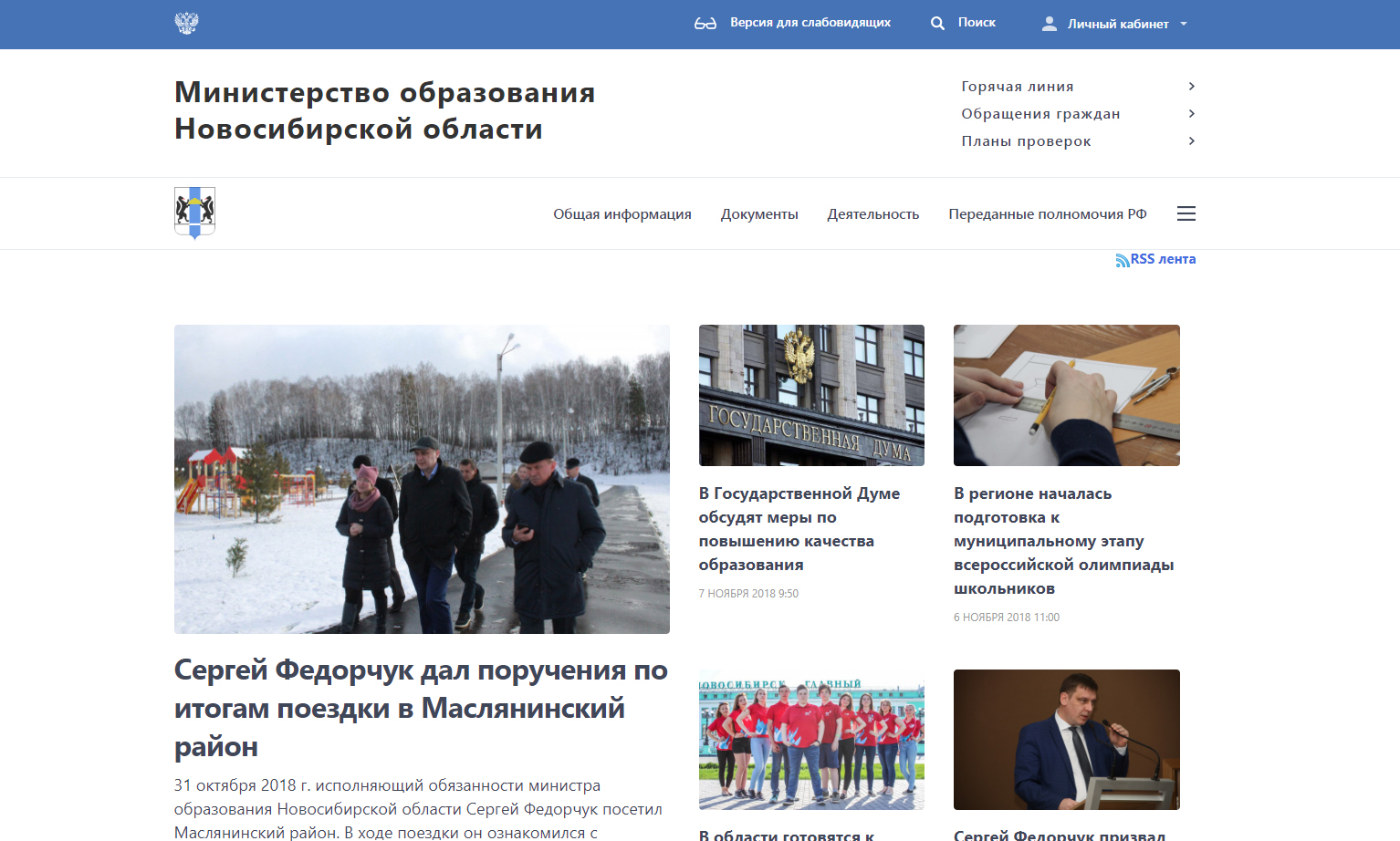 Министерство образования НСО
http://minobr.nso.ru
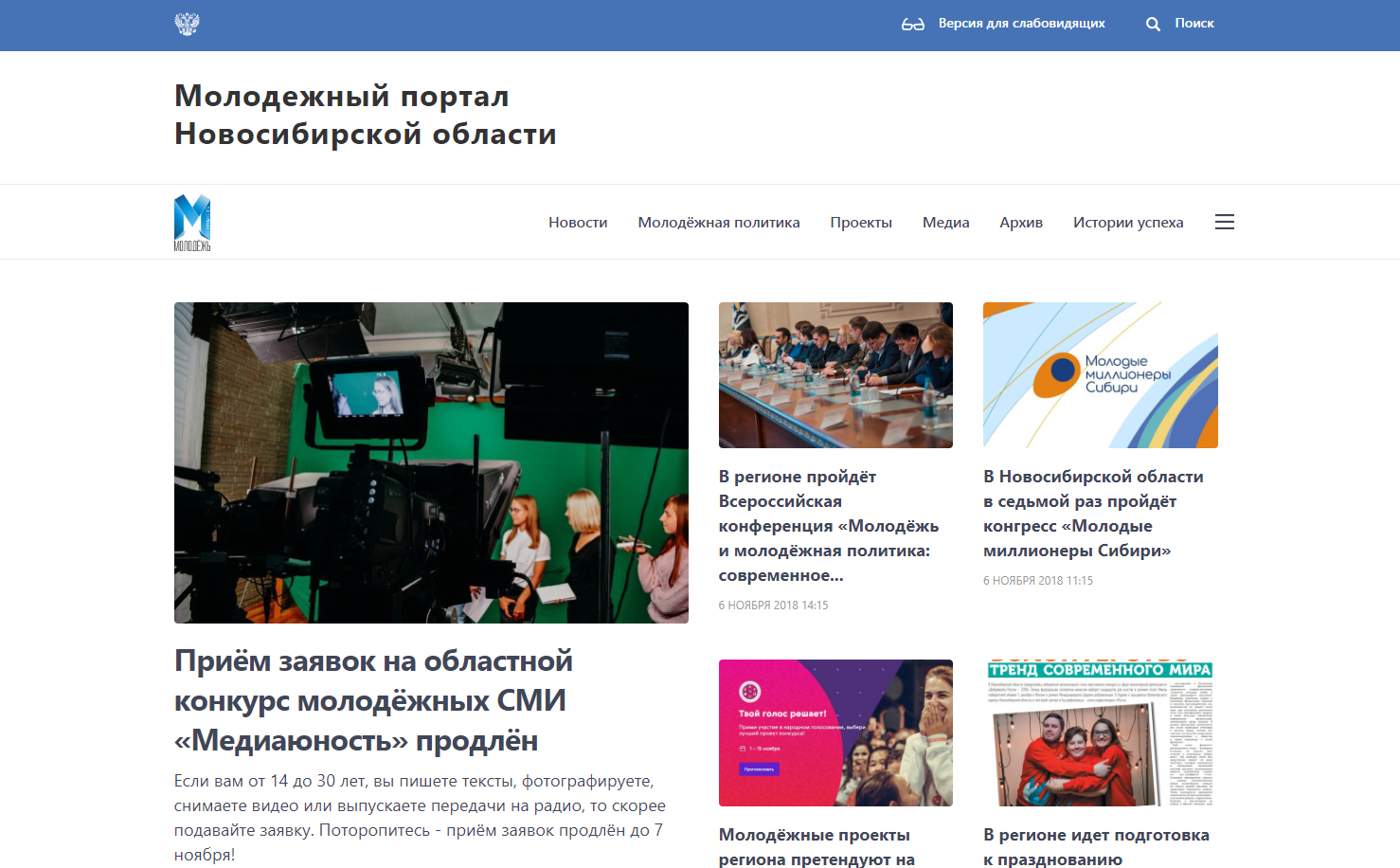 Молодёжный портал НСО
http://мнсо.рф
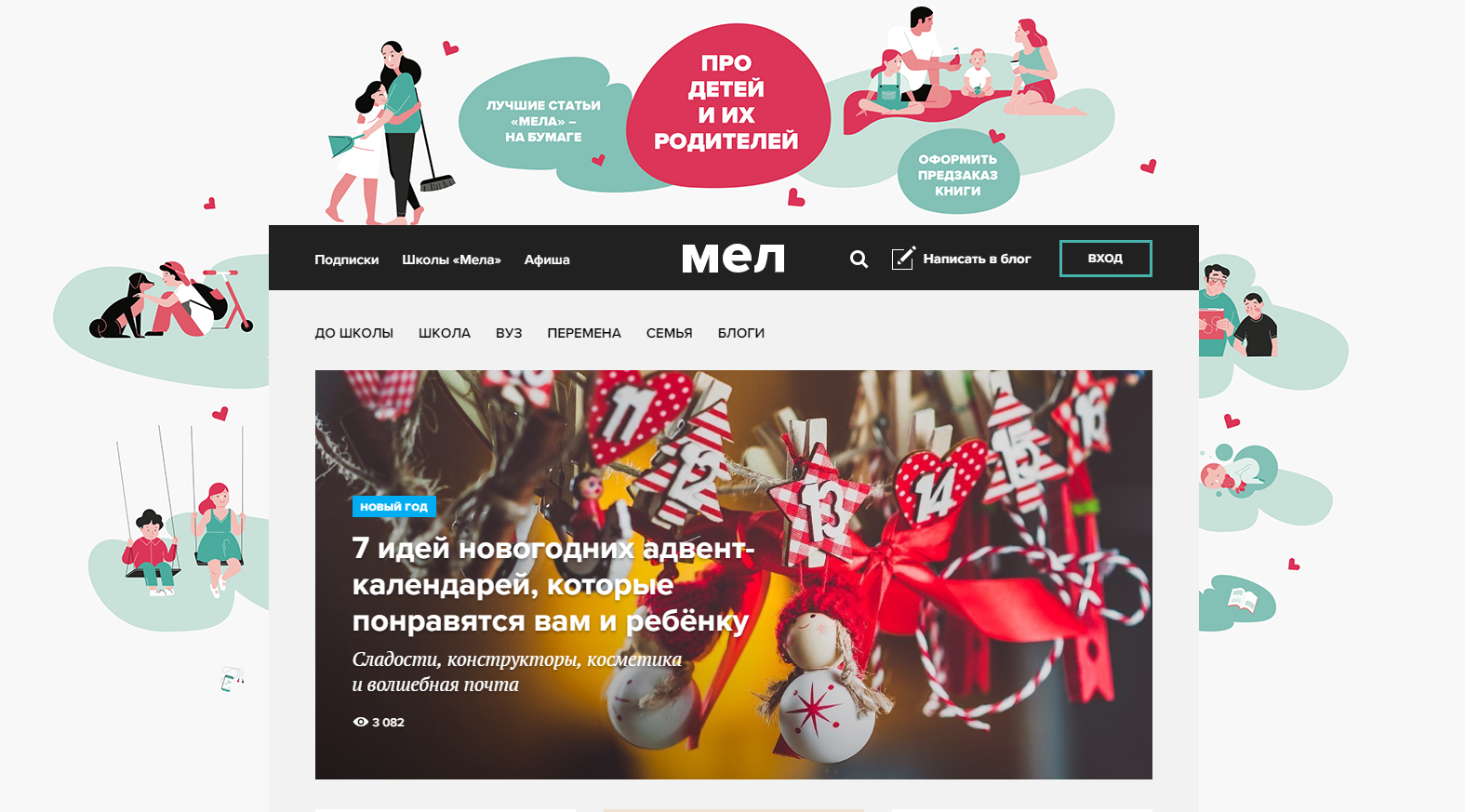 Мел
https://mel.fm
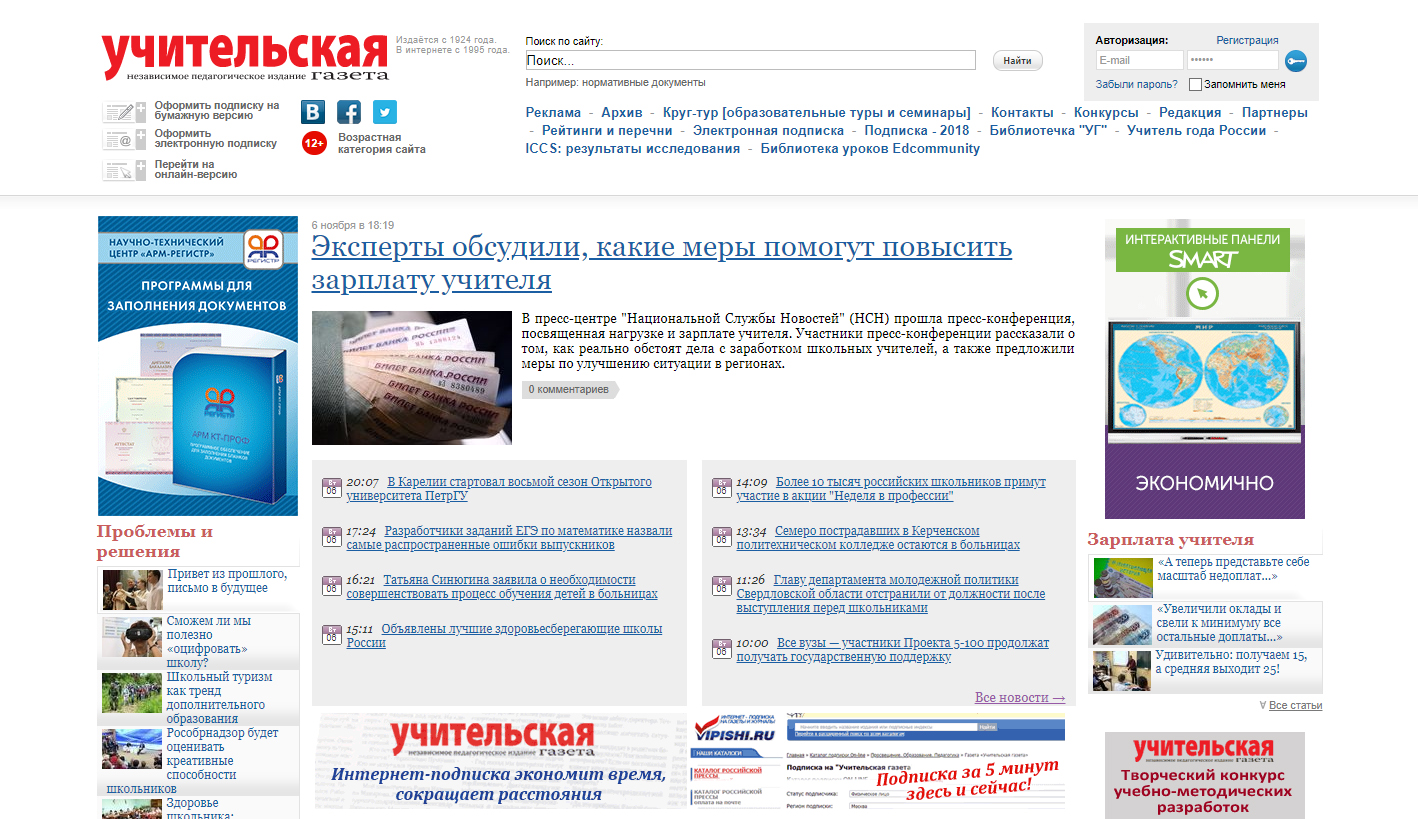 Учительская газета
http://www.ug.ru
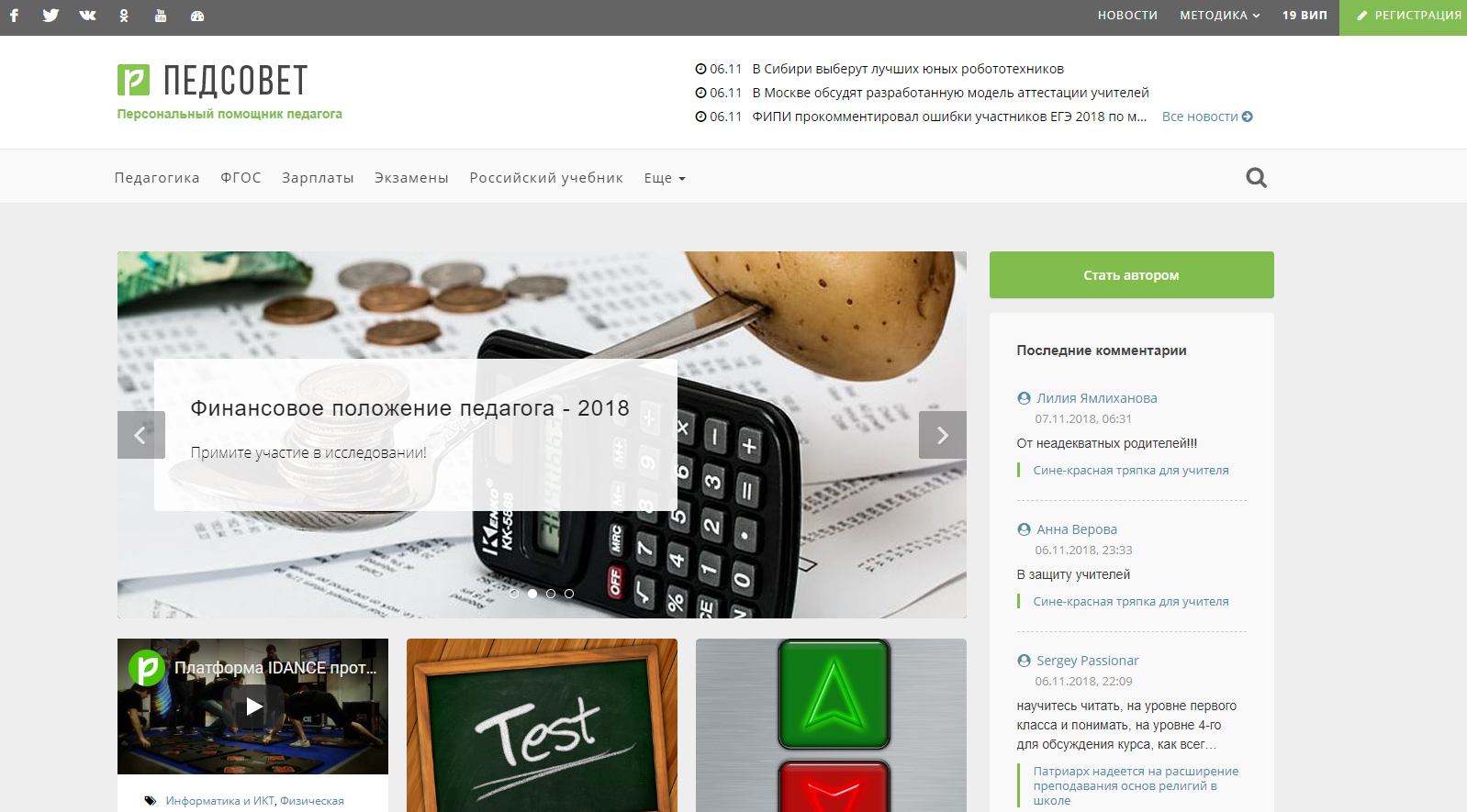 ПЕДСОВЕТ
https://pedsovet.org/beta
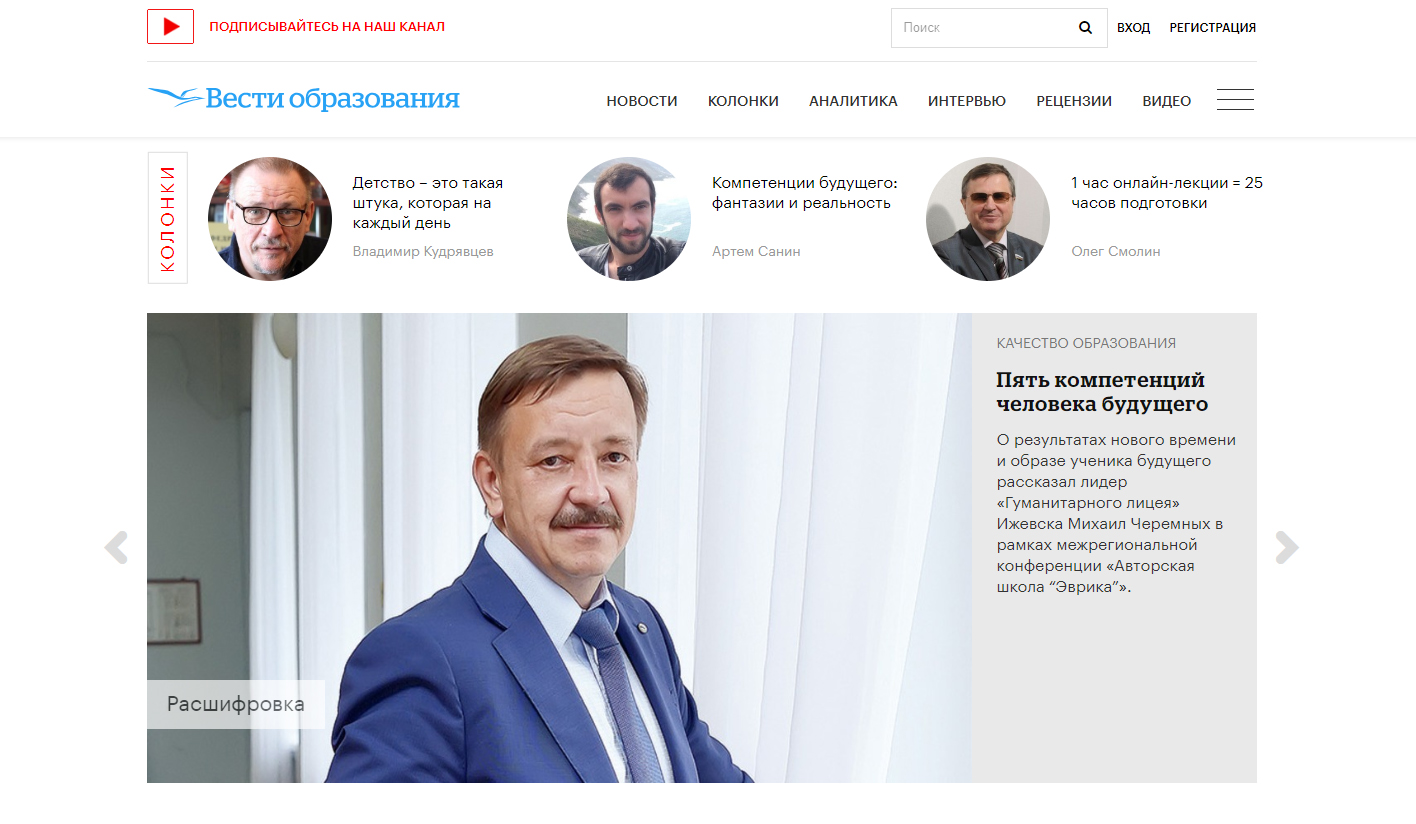 Вести образования
https://vogazeta.ru
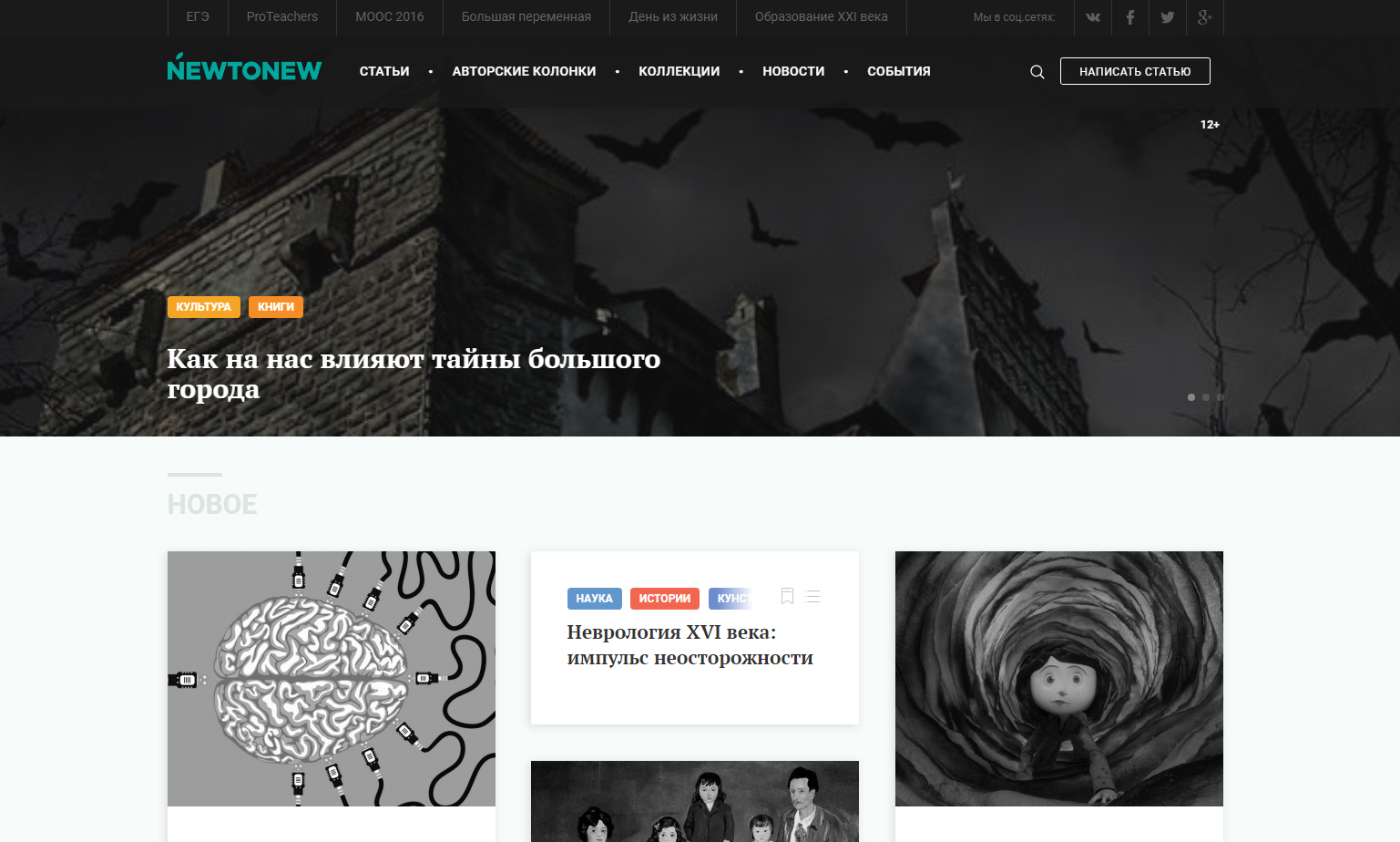 NEWTONEW
https://newtonew.com
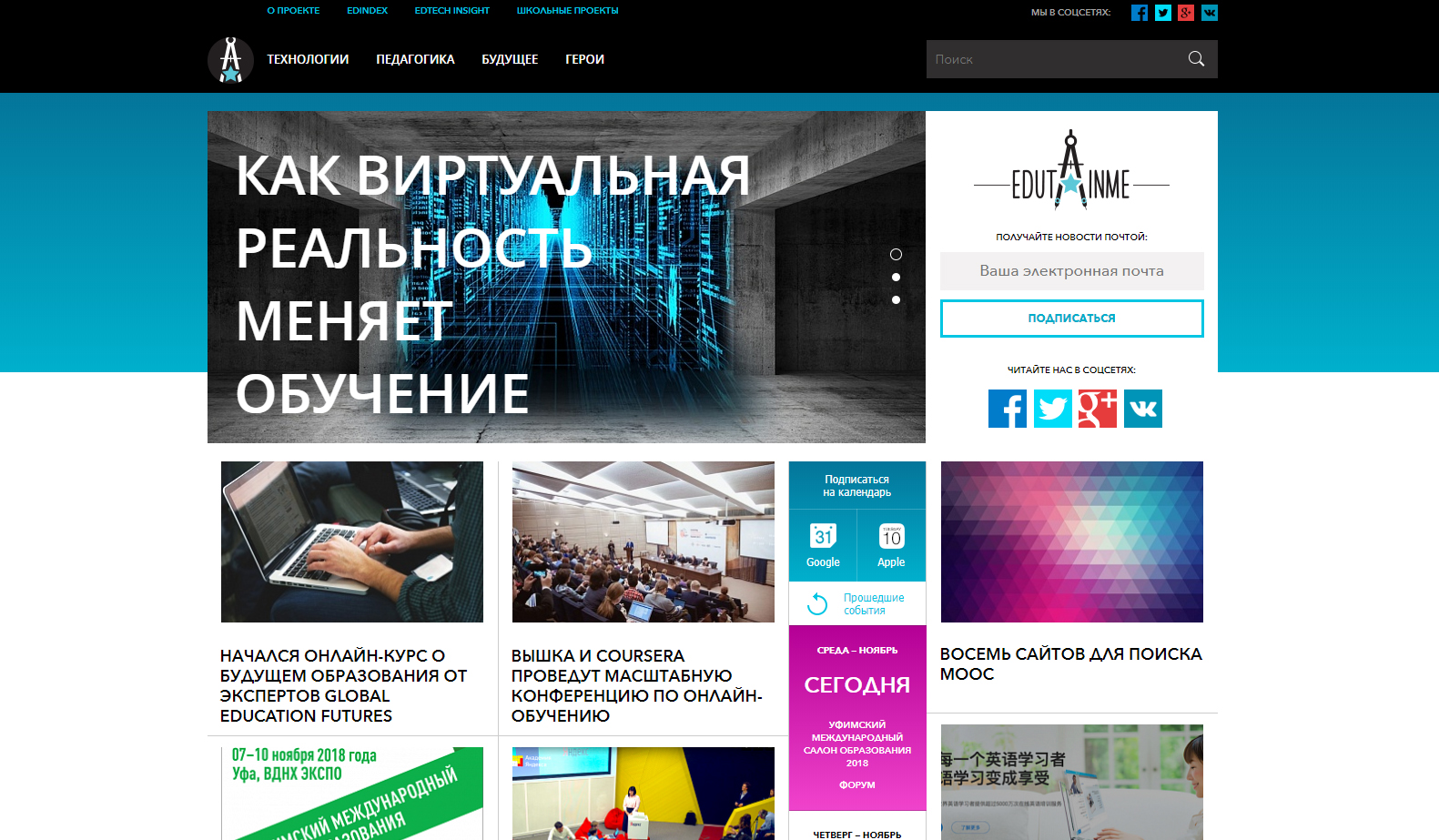 EDUTAINME
http://www.edutainme.ru
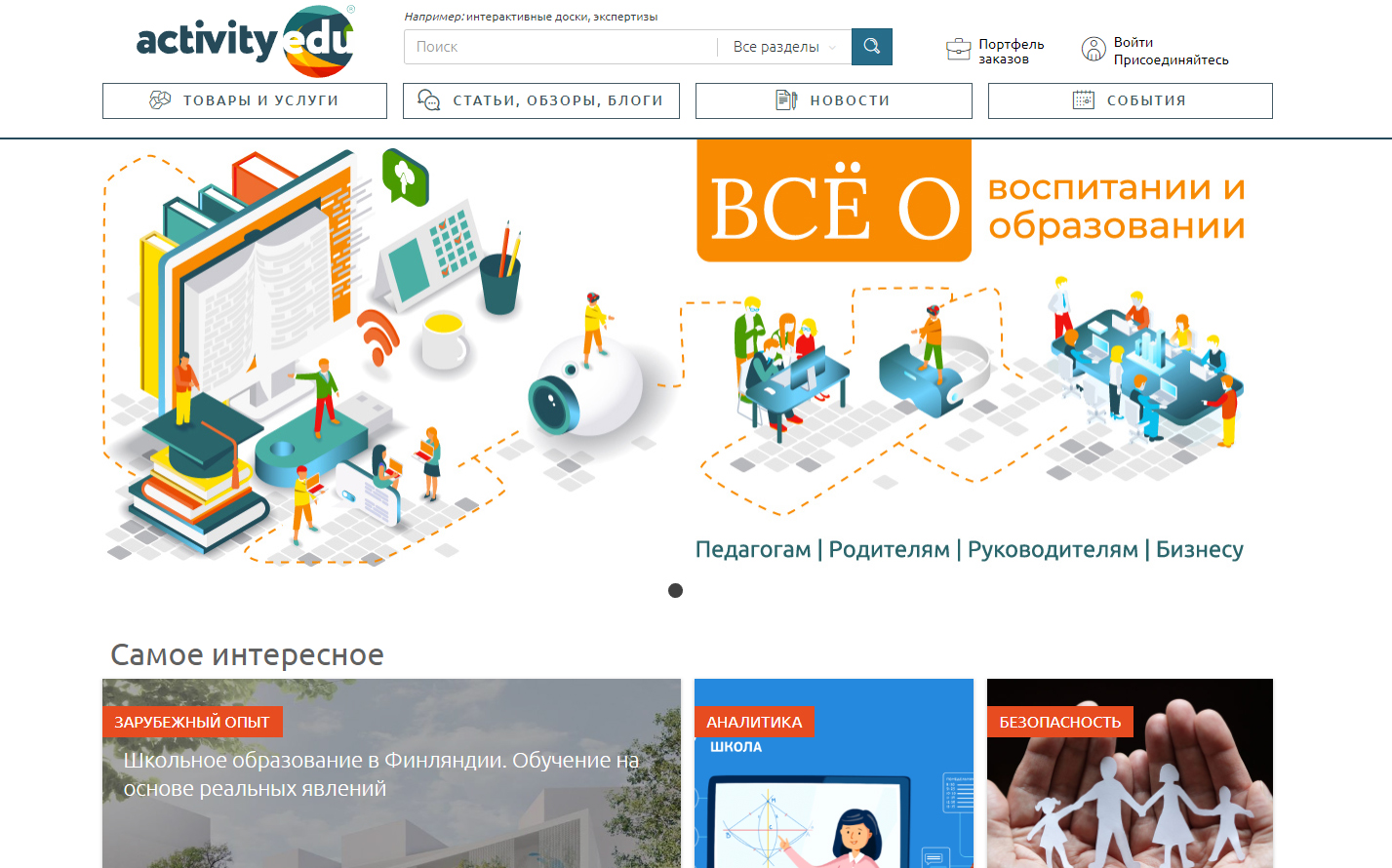 Activityedu
https://activityedu.ru
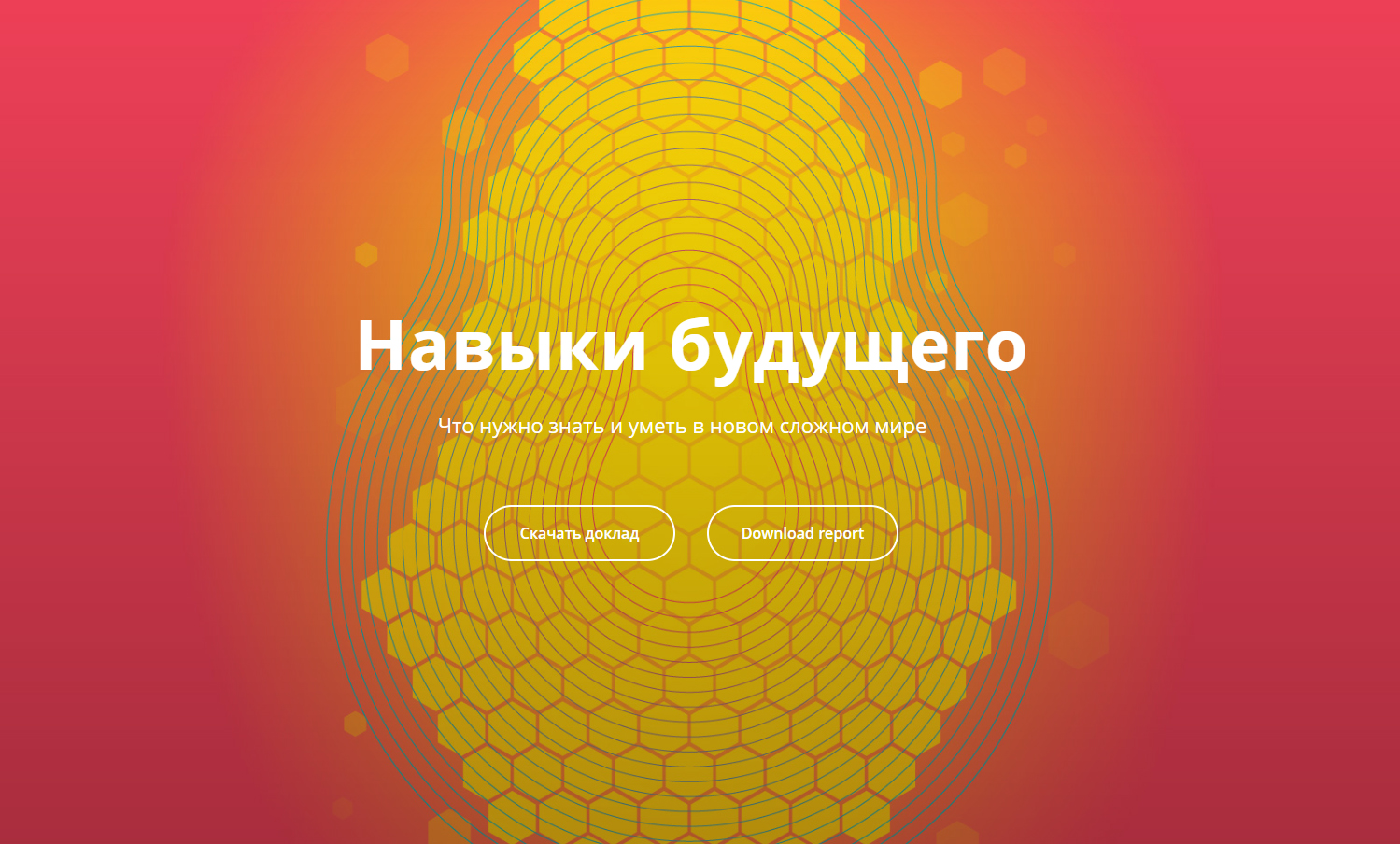 Навыки будущего
https://futuref.org/futureskills_ru
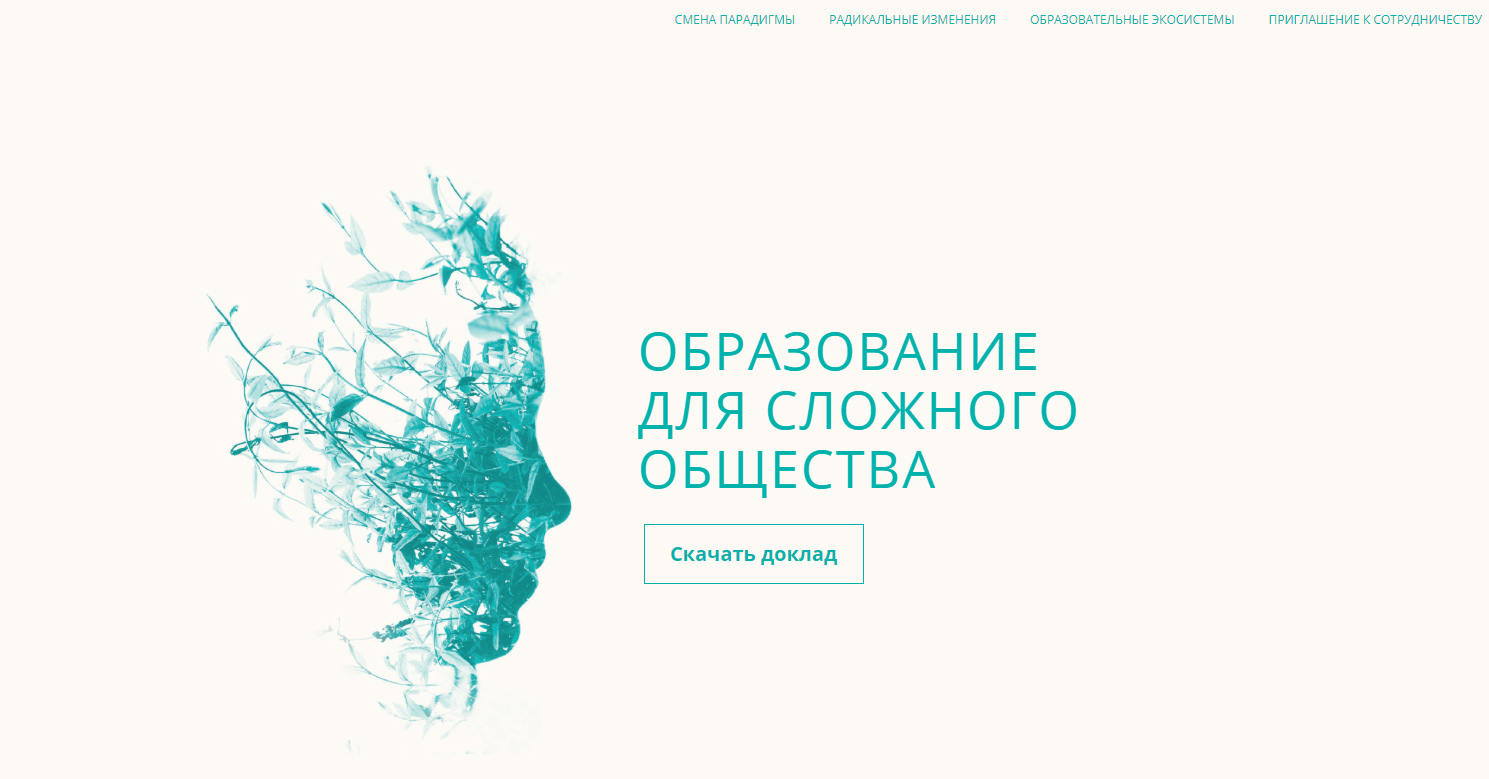 Образование для сложного общества
https://futuref.org/educationfutures_ru
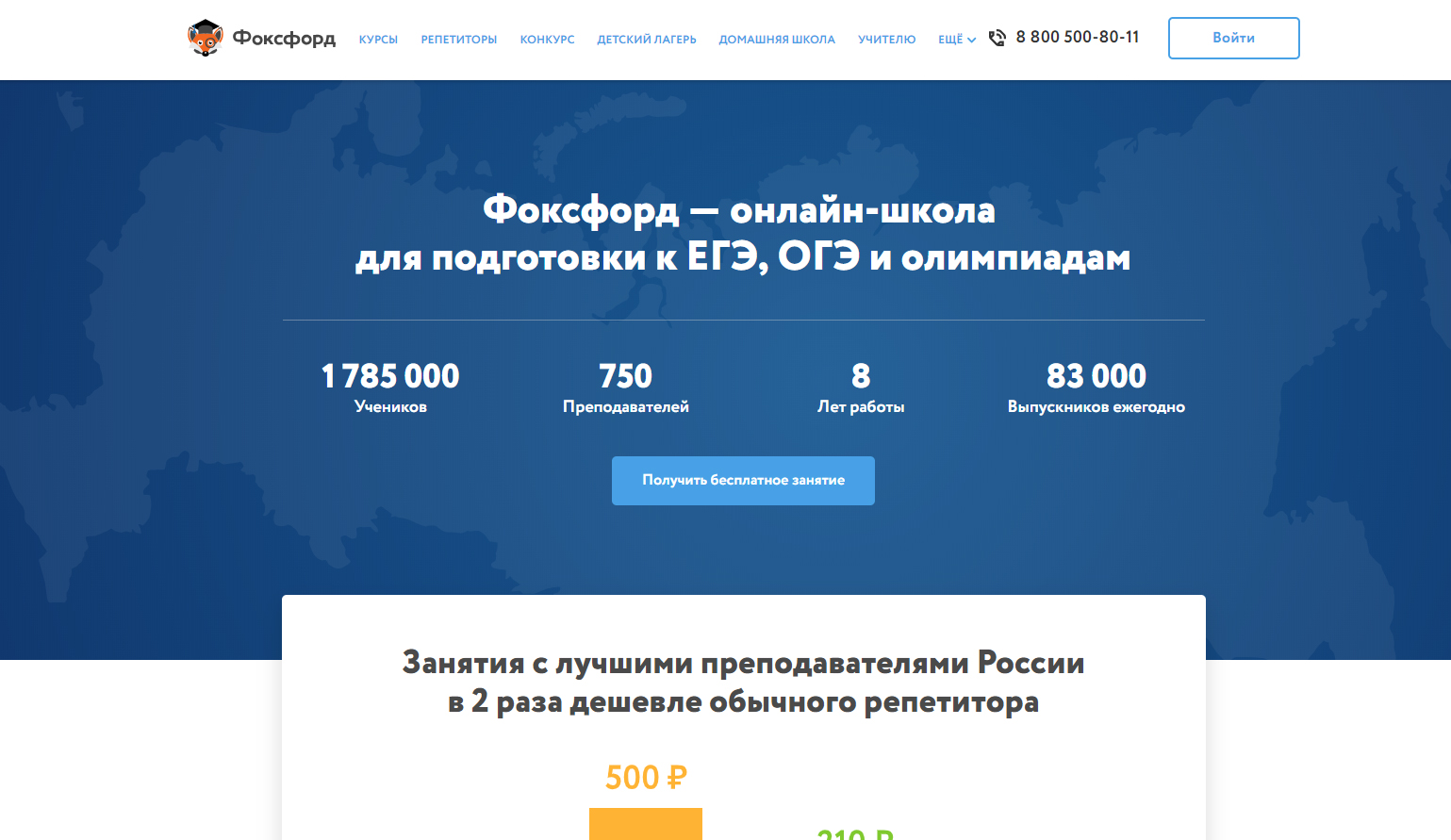 Фоксфорд
https://foxford.ru
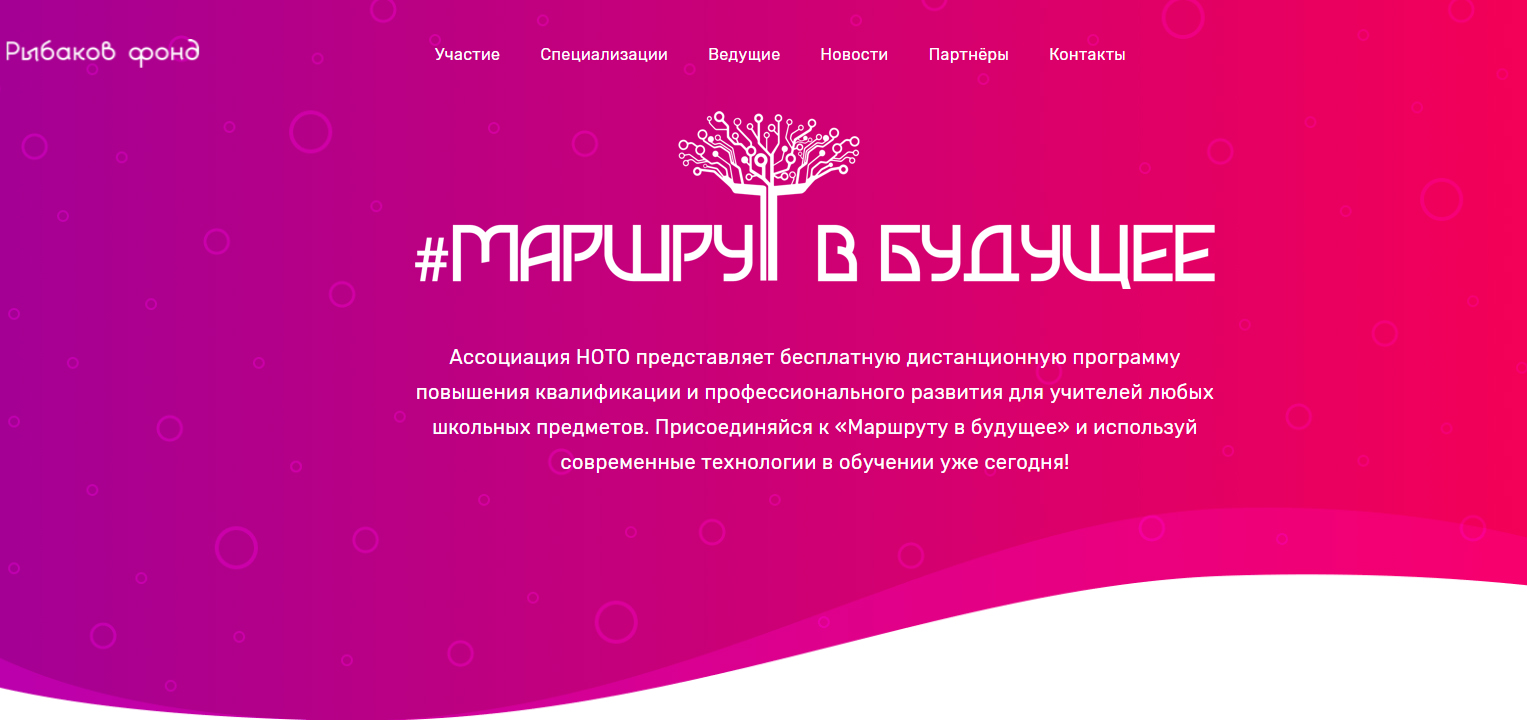 Маршрут в будущее
https://prof.newtonew.com
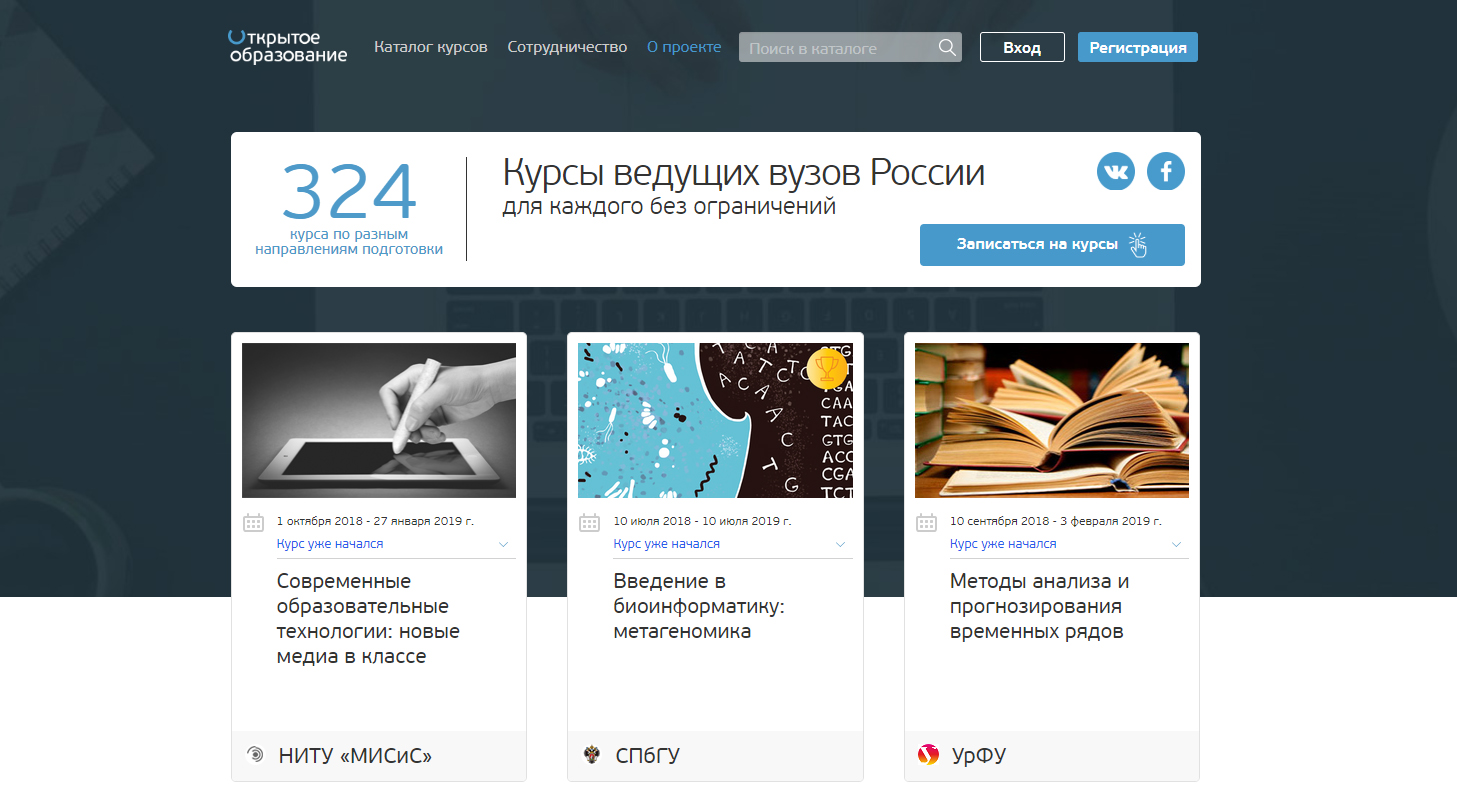 Открытое образование
https://openedu.ru
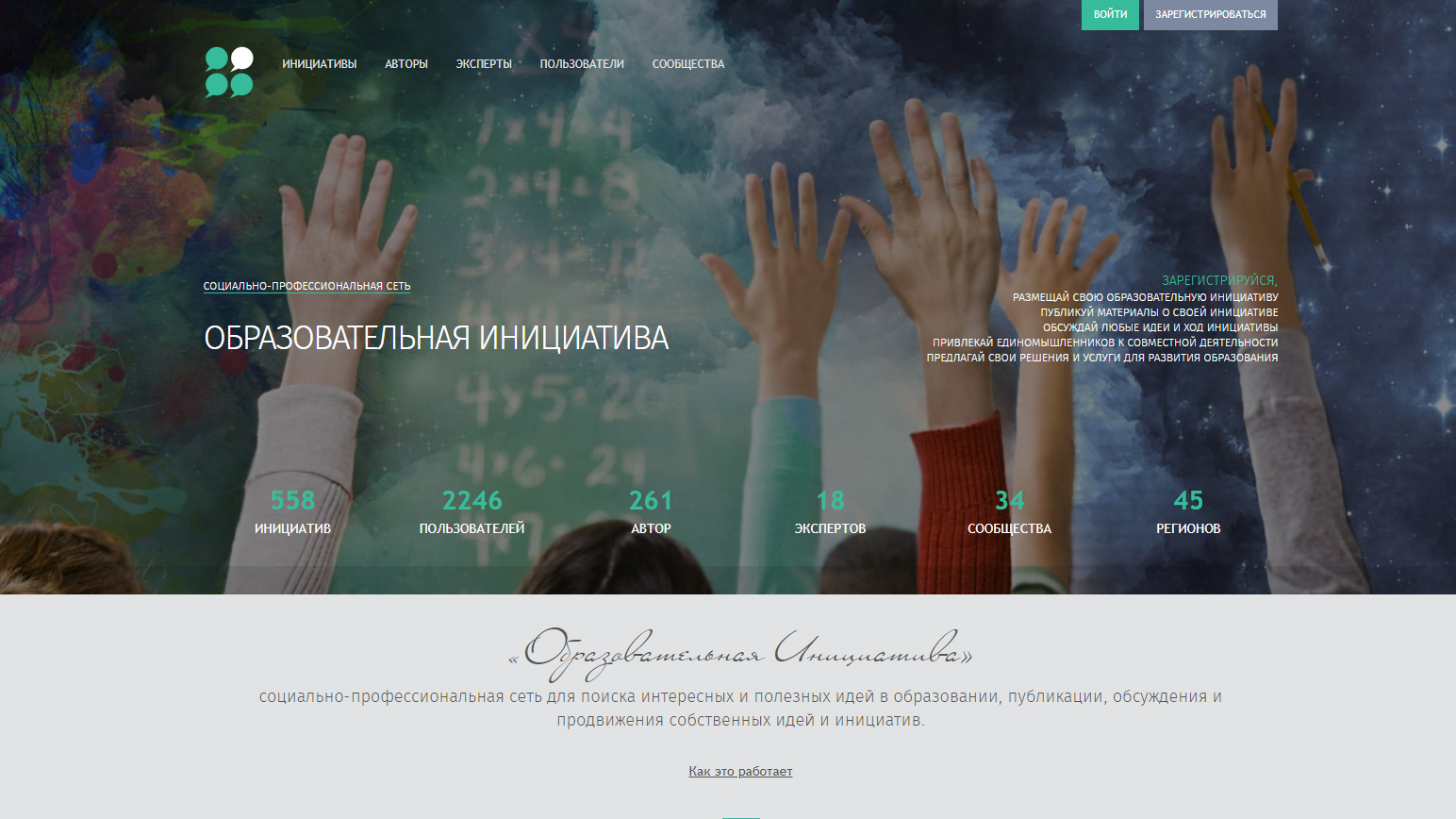 Образовательная инициатива
http://eduidea.ru
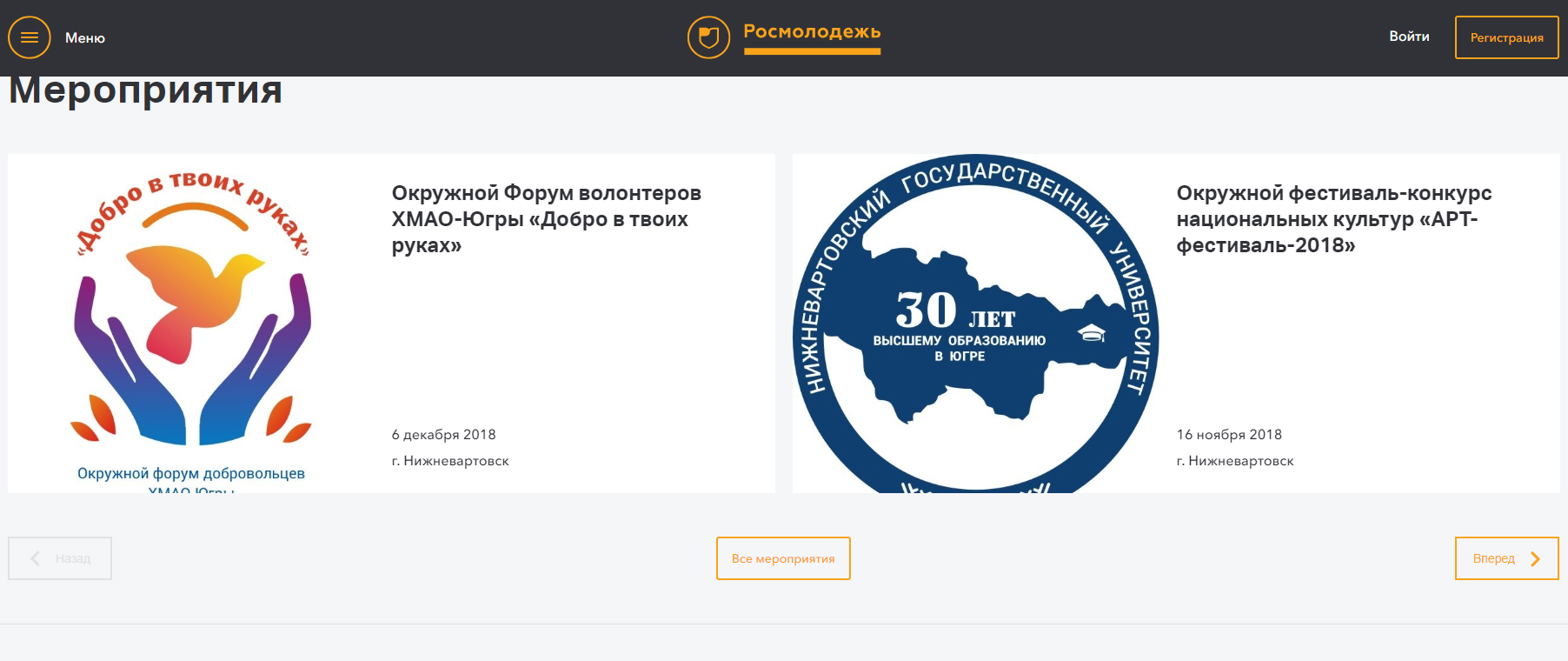 АИС Молодёжь
https://ais.fadm.gov.ru
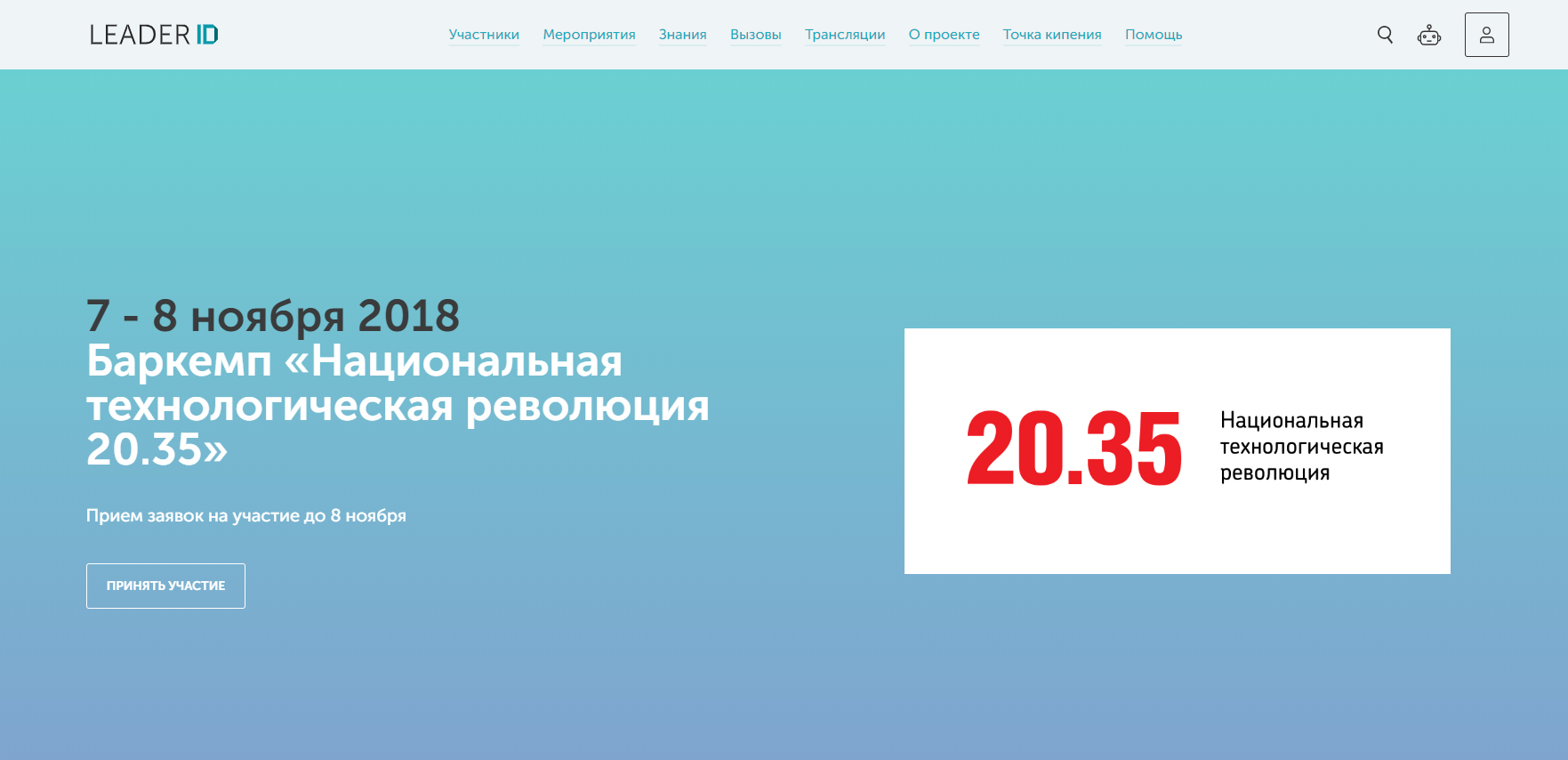 LEADER-ID (Институт развития лидеров)
https://leader-id.ru
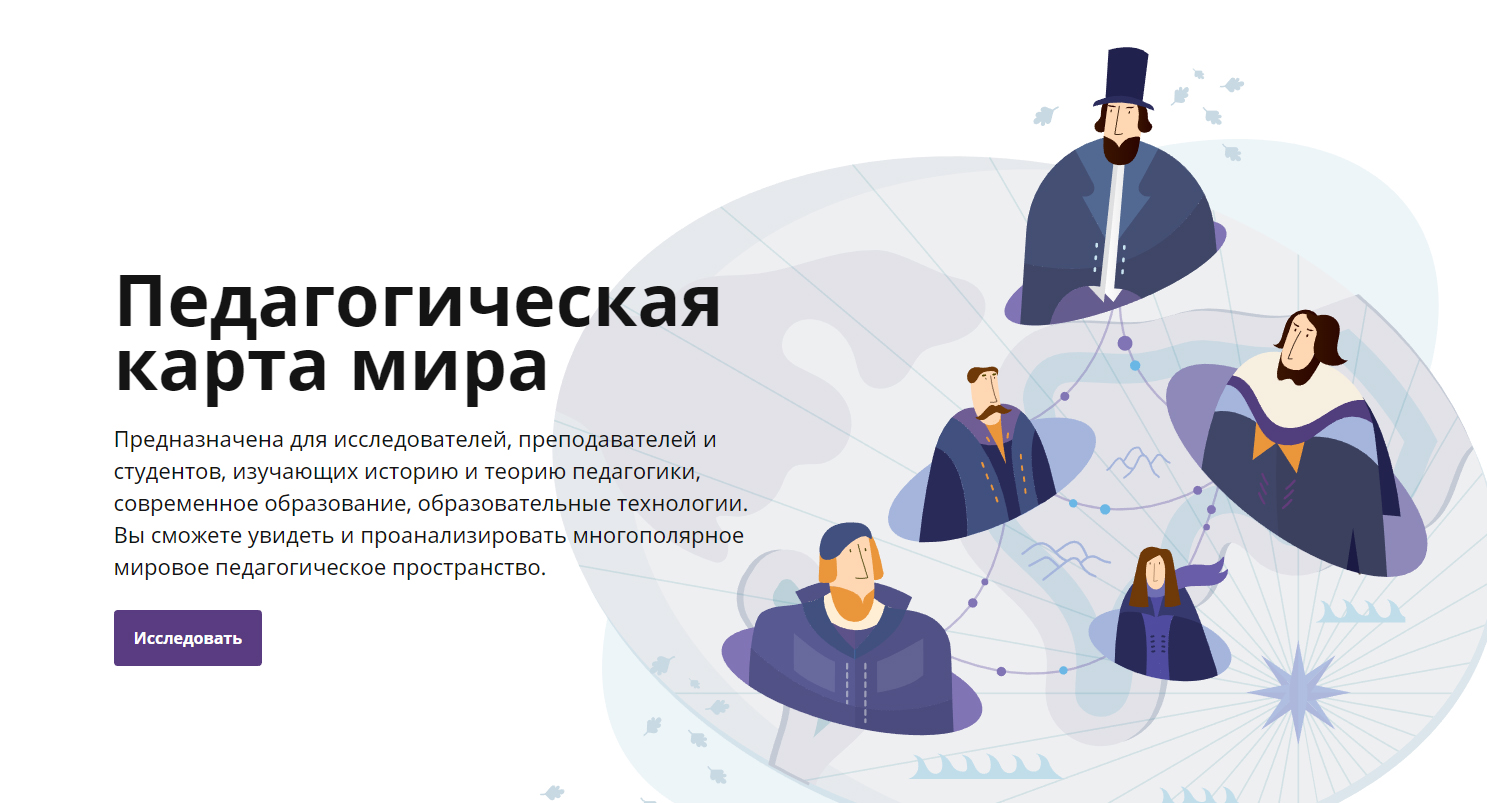 Педагогическая карта мира
https://emap.mininuniver.ru
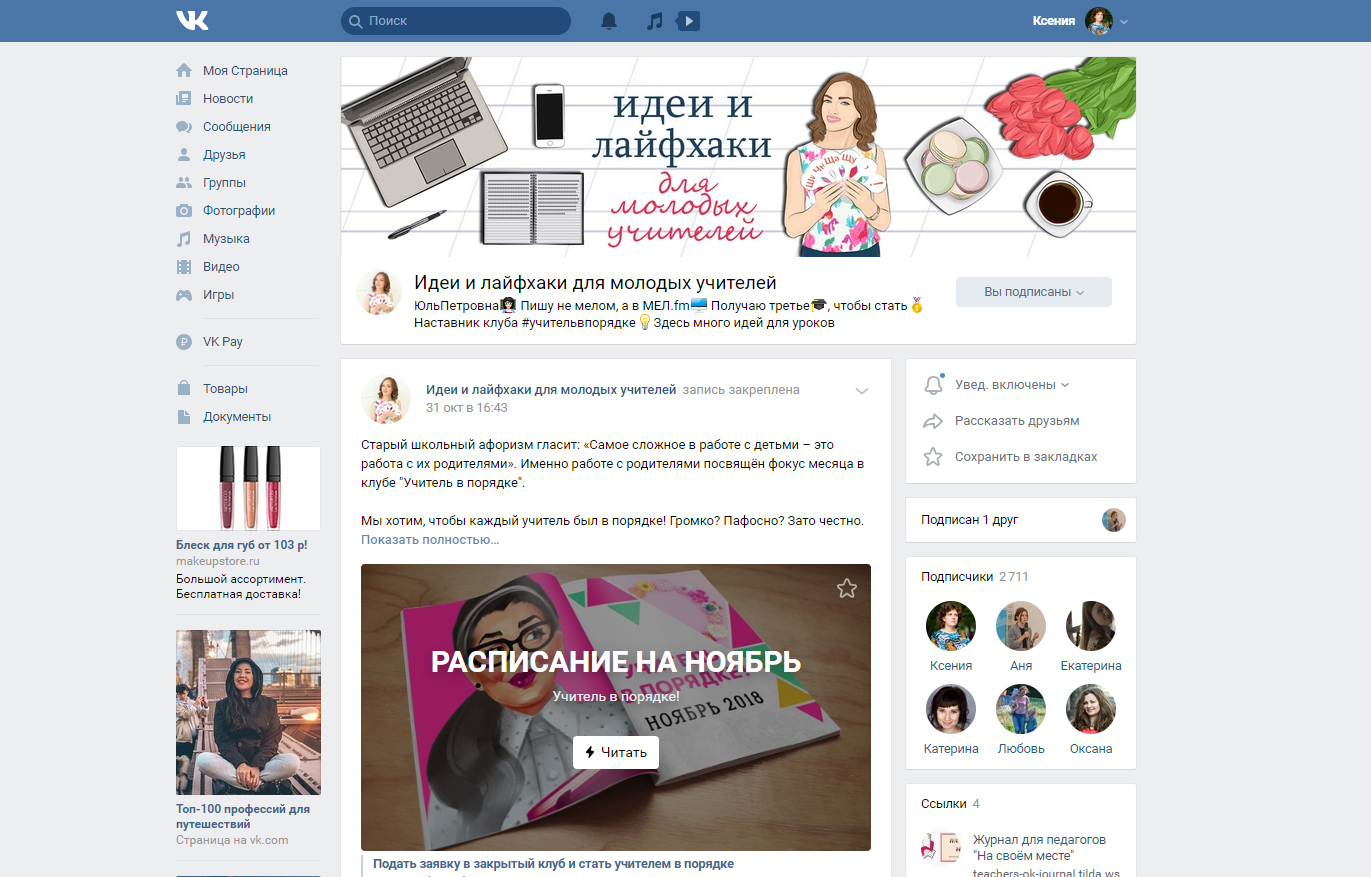 Идеи и лайфхаки для молодых учителей
https://vk.com/lifhak_for_young_teachers